PTWS Steering Committee Meeting, online, 26 March 2024
PTWS 
UNESCO/IOC
Tsunami Ready
Update – 24 March 2024
PTWS WG 3 Chair, Co-Chair
Ashleigh Fromont, NEMA
Laura Kong, ITIC
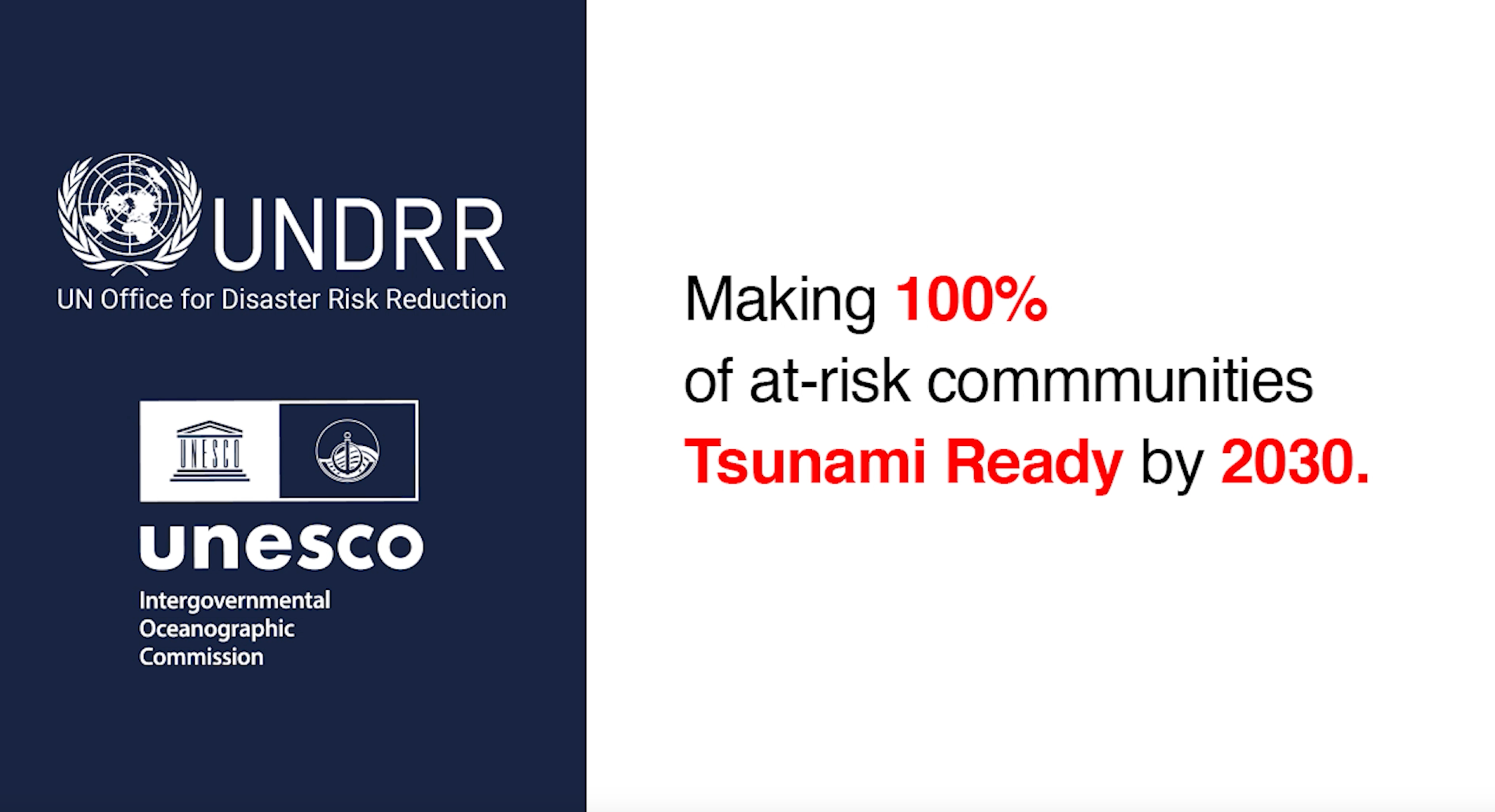 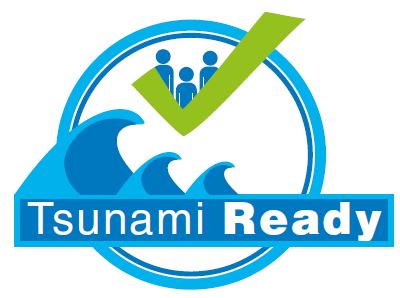 UN OCEAN DECADE TSUNAMI PROGRAMME:
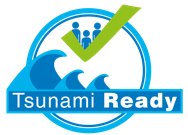 100% AT-RISK COMMUNITIES TSUNAMI READY
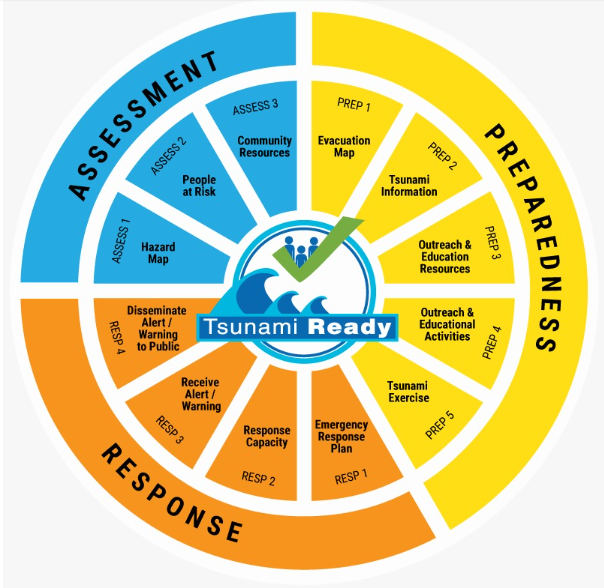 STRATEGY:                                                                                 Be Aware, Be Prepared
FRAMEWORK:                                                                  
Harmonized global guidelines UNESCO IOC Tsunami Ready
Performance-based                                                  Community Recognition
ACTION:                                                                         
National programs                                                                                                         empower Communities
GLOBAL MEASURE
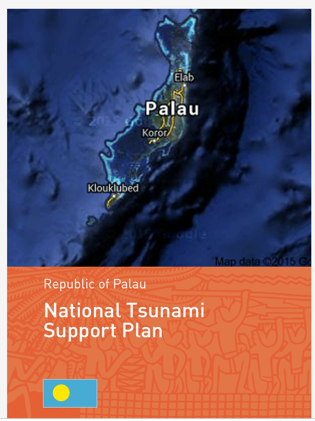 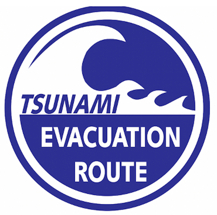 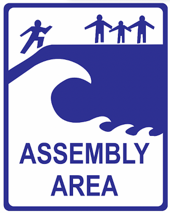 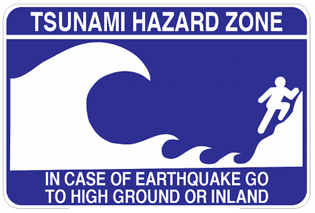 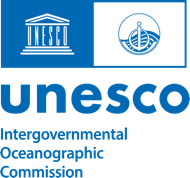 Standard Guidelines for the Tsunami Ready Recognition Program, UNESCO IOC TS 74
UNESCO/IOC TSUNAMI READY RECOGNITION PROGRAMME (TRRP)
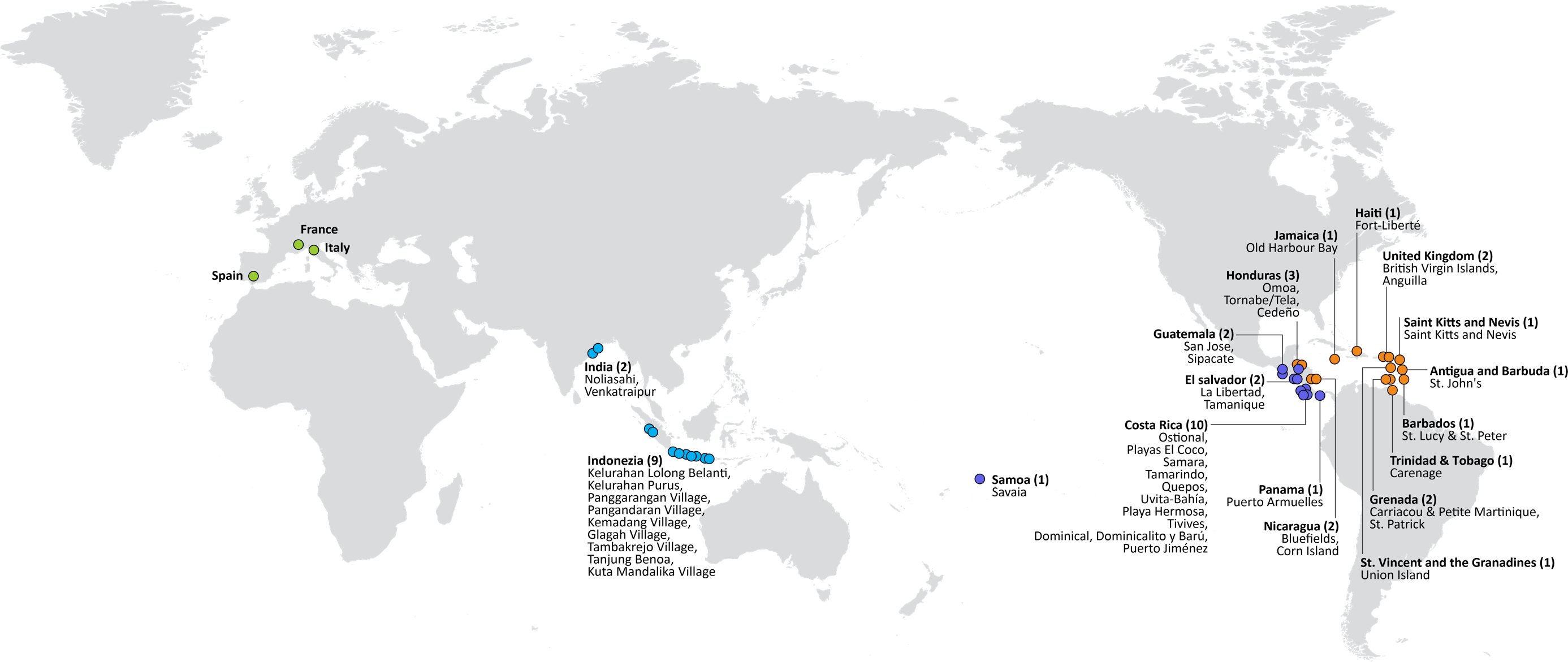 50
TSUNAMI READY COMMUNITIES
NEAMTWS
       in progress
11 – IOTWMS
19 – PTWS
18 – CARIBE-EWS
  2 – NEAMTWS
Türkiye
Greece
Israel
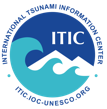 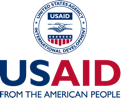 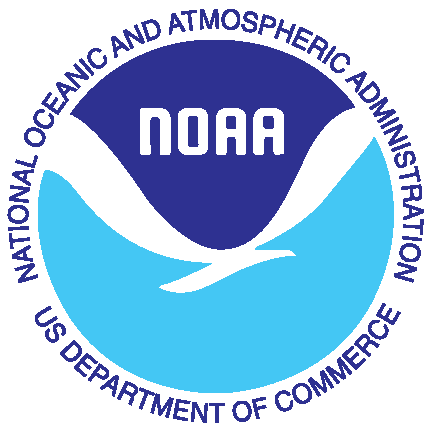 MAJOR ACTIVITIES IN 2021-2024
Palau, FSM, RMI
2022-2024
Planned Next TR PTWS: Ecuador Galapagos (Apr); FSM (4, Apr-Jun); RMI (1), Palau (1), Honduras  
Development of a global Tsunami Ready Interactive Map Viewer
Hosting by ITIC of the Tsunami Ready web site 
Development of a new Tsunami Ready Board Game
Publication of the IOC Manuals and Guides 74 «Standard Guidelines for Tsunami Ready           Recognition Programme»
Fiji
HN – renew
KI, WS, SB, VU
2024-2026
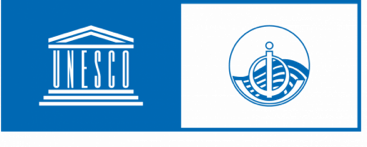 4
Frolov, 2023; ITIC, March 2024
Tsunami Ready - East Pacific - ITIC support
Ecuador – Santa Cruz, San Cristobal and Isabela – New Recognitions
Led by INOCAR with Ministry of Risk Reduction and Local Authorities
Finalizing Documentation for Submission of application
First UNESCO/IOC TR recognized communities in South America
Target Date for Recognition:  April 11, 2024 at the Ocean Decade Conference
Honduras – Cedeño – Renewal (Original recognition was Feb. 2016)
Funded by USAID/BHA through the ITIC Caribbean Office (along with Omoa and Tela on the Caribbean coast and Belize, Antigua and Barbuda and Anguilla)
Initial meeting held in November 2023
Site visit and trainings scheduled for June 14-23
Tsunami Ready - East Pacific – Capacity Building
Tsunami Evacuation Workshop
San José, Costa Rica – April 22-24, 2024
Organized by Florida International University’s Extreme Events Institute (FIU_EEI) and the Bureau of Humanitarian Affairs of the United States Development Agency (USAID/BHA). Collaboration of the National Tsunami Monitoring System of Costa Rica (SINAMOT), the International Tsunami Information Center Caribbean Office (ITIC-CAR a UNESCO/IOC-NOAA Partnership) and the coordination and financing support of the Tsunami Resilience Section IOC/TSR of UNESCO.
Purpose: Exchange advances associated with tsunami evacuation in areas such as technology, modeling, communication, warning systems, community organization, associations/partnerships, training (different levels).
Attendees: 2 Representatives (NTWC and DRR) from 11 countries with Pacific coasts: Mexico, Guatemala, El Salvador, Honduras, Nicaragua, Costa Rica, Panama, Colombia, Ecuador, Peru and Chile. 
Agenda
Day 1:  Presentation by countries on state of tsunami preparedness
Day 2:  Field work  to observe tsunami warning and response systems along Pacific coast
Day 3:  UNESCO/IOC TEWS, US TsunamiReady® Program, Working Groups
Tsunami Ready Workshop
Managua, Nicaragua – May 10, 2024 (day after the ICG CARIBE EWS meeting), 8:00 AM – 1:00 PM
Organized by ITIC CAR with collaboration of CTIC and UNESCO/IOC/TSR and financial support of USAID/BHA
Purpose – familiarization with the UNESCO/IOC Tsunami Ready Recognition Programme and verification process.  Exchange of best practices and challenges
Attendees – 1 representative of countries with current USAID supported TR projects (Honduras, Belize, Antigua and Barbuda and Anguilla), PTWS Secretary, CTIC Programme Officer,  US CARIBE EWS/PTWS Tsunami National Contact, and other interested stakeholders
PTWS TR Details – 14 countries Planning or Done/Renewing
Note:  
Most countries have many more communities to be recognized to reach 100% Tsunami Ready
But, it takes time,                so it is important                to start now!
PTWS Technical Secretary (26 March 2024)
TOWS – February 2024
Appreciation of progress made by PTWS on ways to recognise ‘tsunami readiness’ outside of the programme  (TT TR established)
Request PTWS TR TT to share back on the development of guidance
TT-Disaster Preparedness and Management – Actions
TR Toolkit to be developed to assist in implementation / submission
Tsunami Ready signage – take into account distant tsunami wording (will not feel shaking), and local tsunami (will likely           feel strong or long shaking)
OTGA Tsunami Awareness and Tsunami Ready to be completed Summer 2024
Development of TR ‘Equivalency’ Guidance
TT TR will be progressing this in the intersessional period (9 members)
It will be key that this guidance can be used by a diverse range of communities – so the TT will need the support of the ICG and especially the Regional WGs to develop this 
TOWS TT-DMP noted it will be important to ensure that the formal Tsunami Ready Recognition Programme isn’t devalued. 
There was extended discussion regarding what best to call it – ‘equivalency’, ‘parity’ etc.
It will need to be clear that this is not a method for achieving formal TR recognition, but enabling measurement global progress towards the UNOD goals